ΦΩΤΟΣΥΝΘΕΣΗ
Κάποιους από τους σημαντικότερους οργανισμούς των ωκεανών δε μπορούμε να τους δούμε με γυμνό μάτι. Αν τοποθετήσεις μία σταγόνα νερού από την επιφάνεια του ωκεανού στο μικροσκόπιο, θα δεις ένα τεράστιο αριθμό από οργανισμούς. Κάποιοι από αυτούς έχουν την ικανότητα χρησιμοποιώντας την ηλιακή ενέργεια να φτιάχνουν τη τροφή τους με τη διαδικασία της φωτοσύνθεσης.
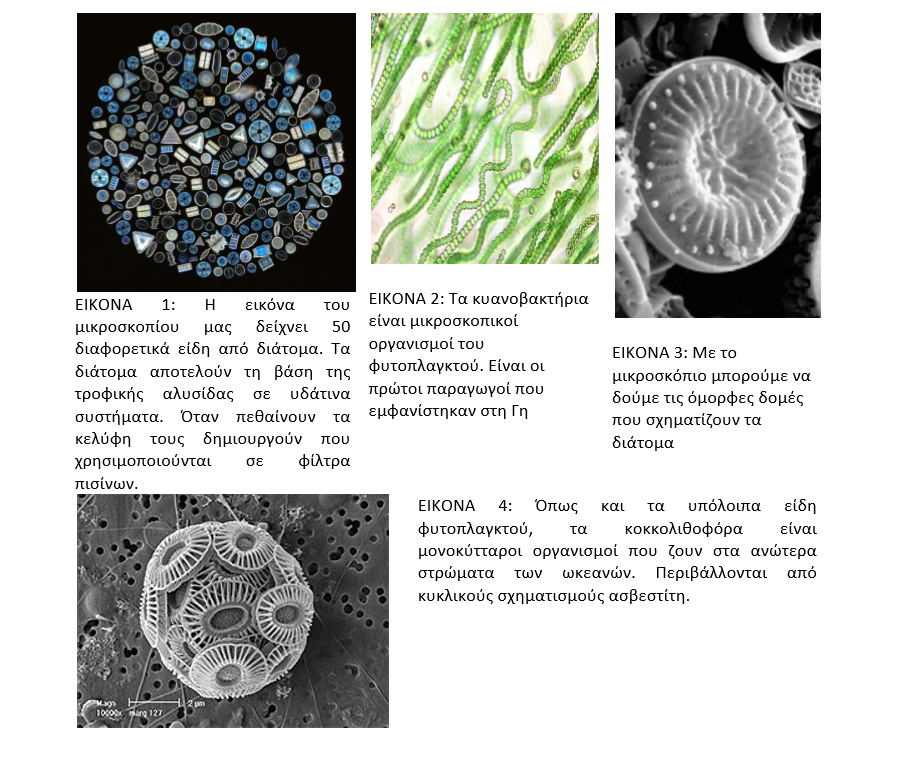 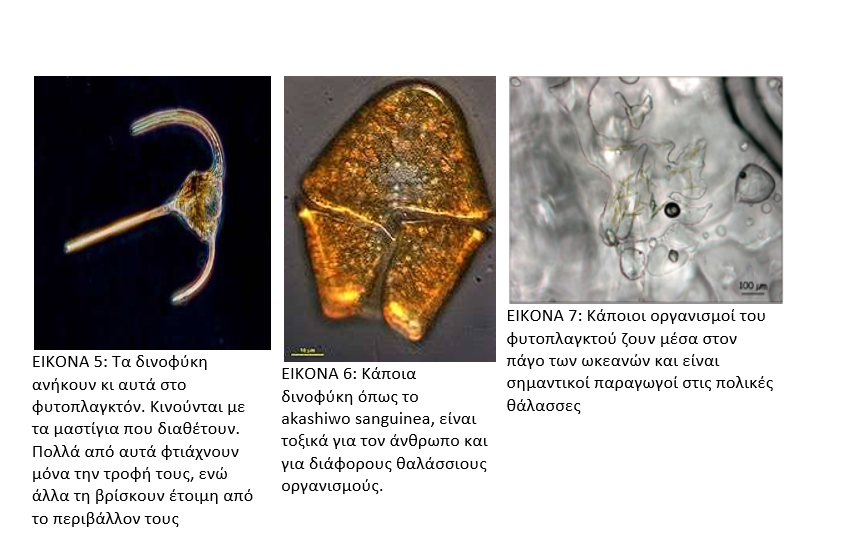 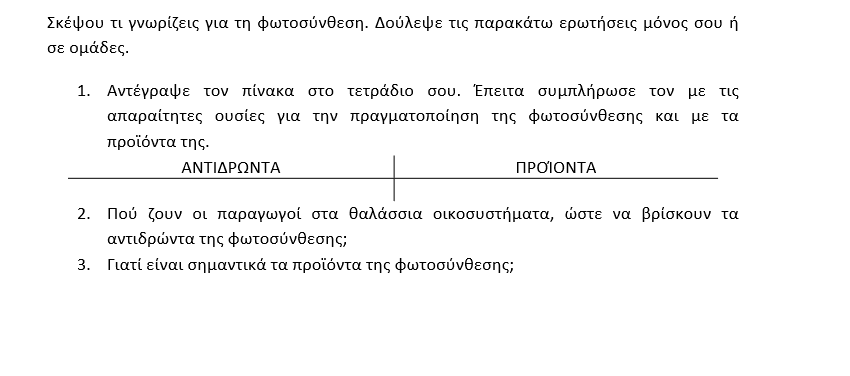 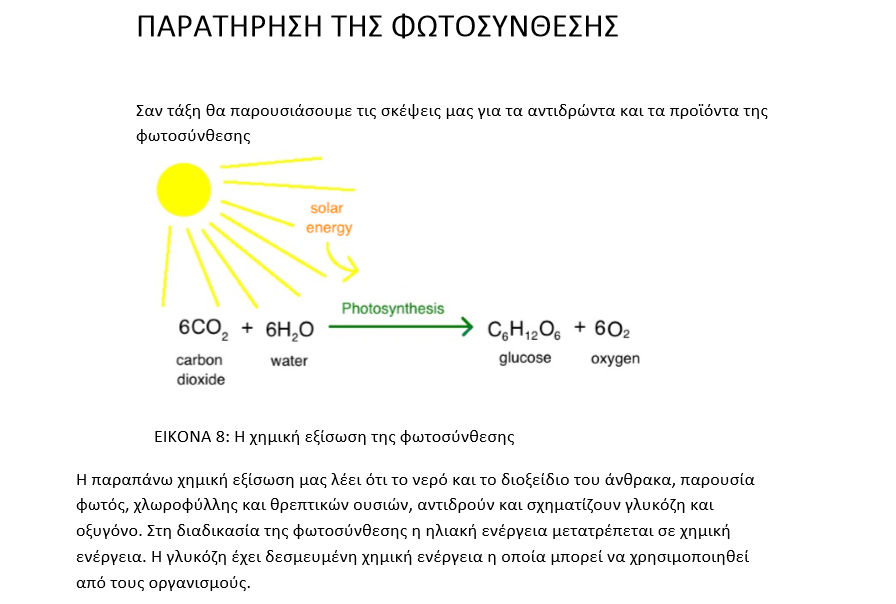 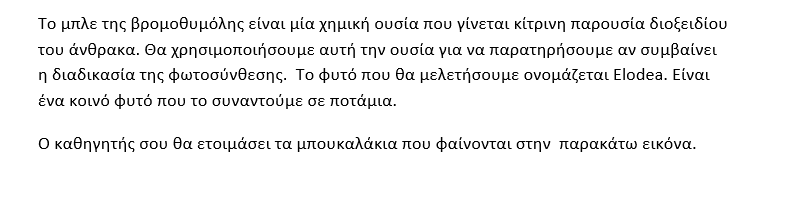 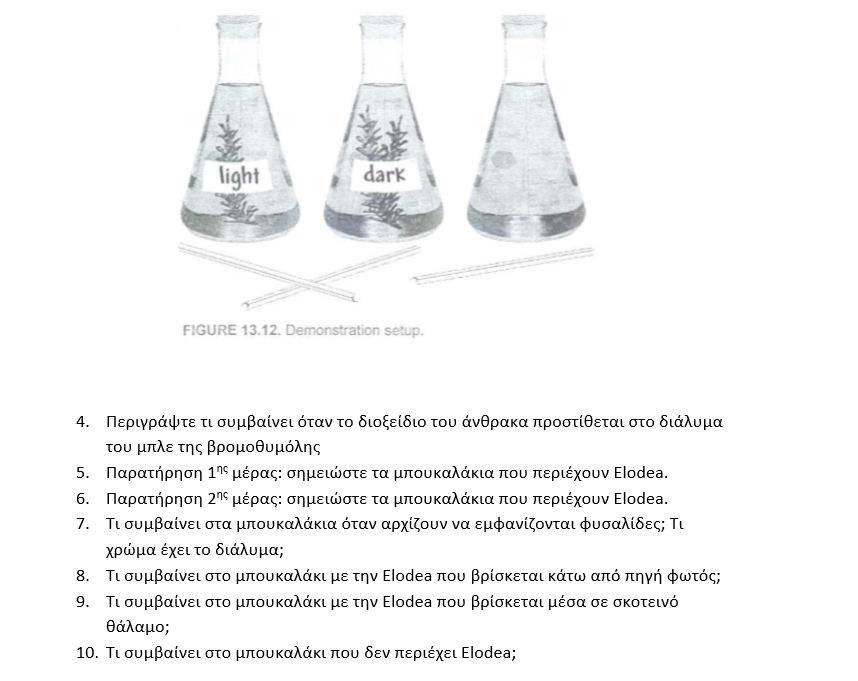 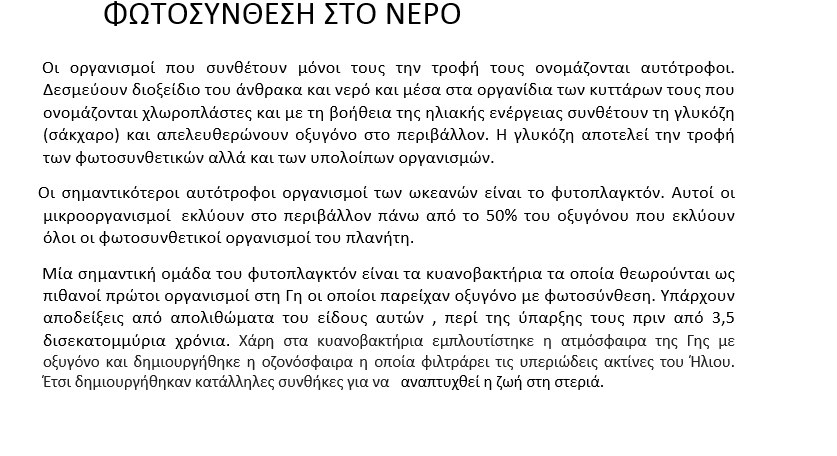 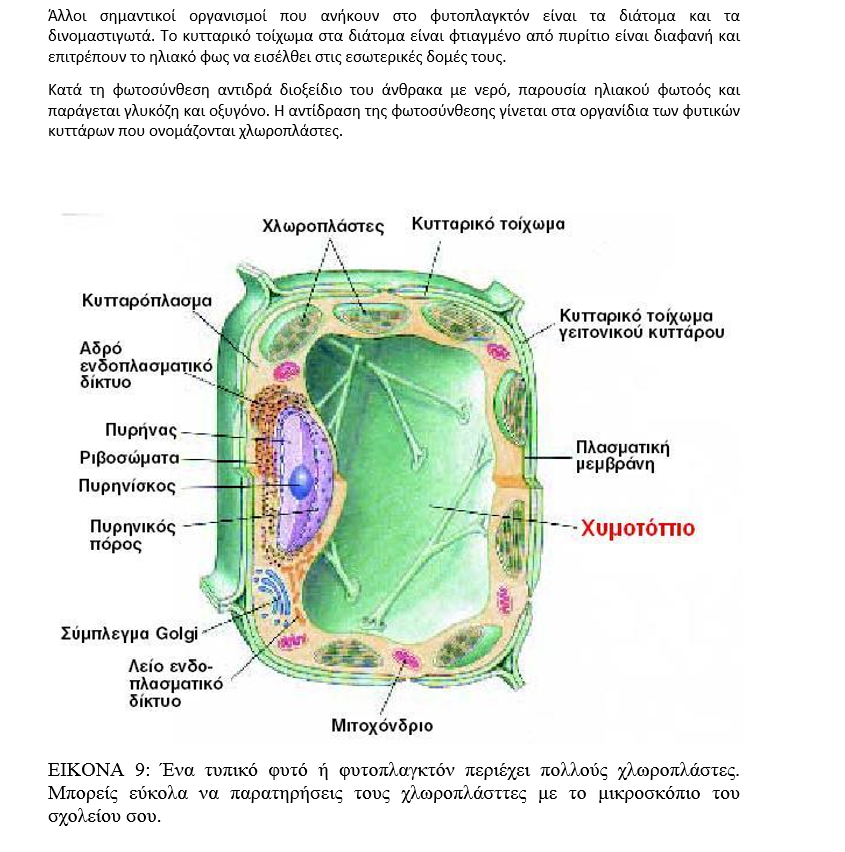 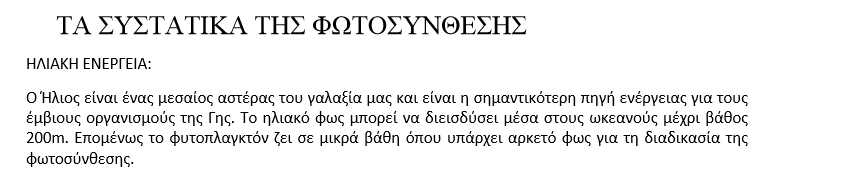 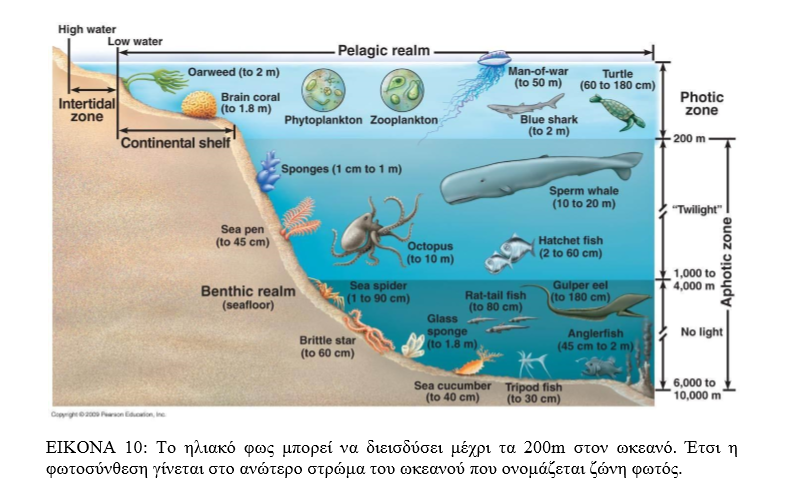 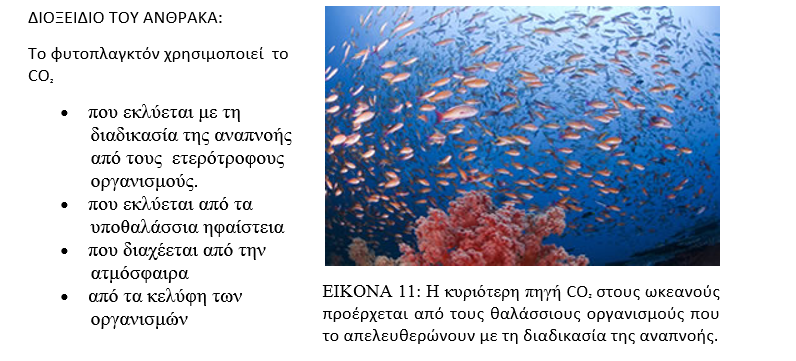 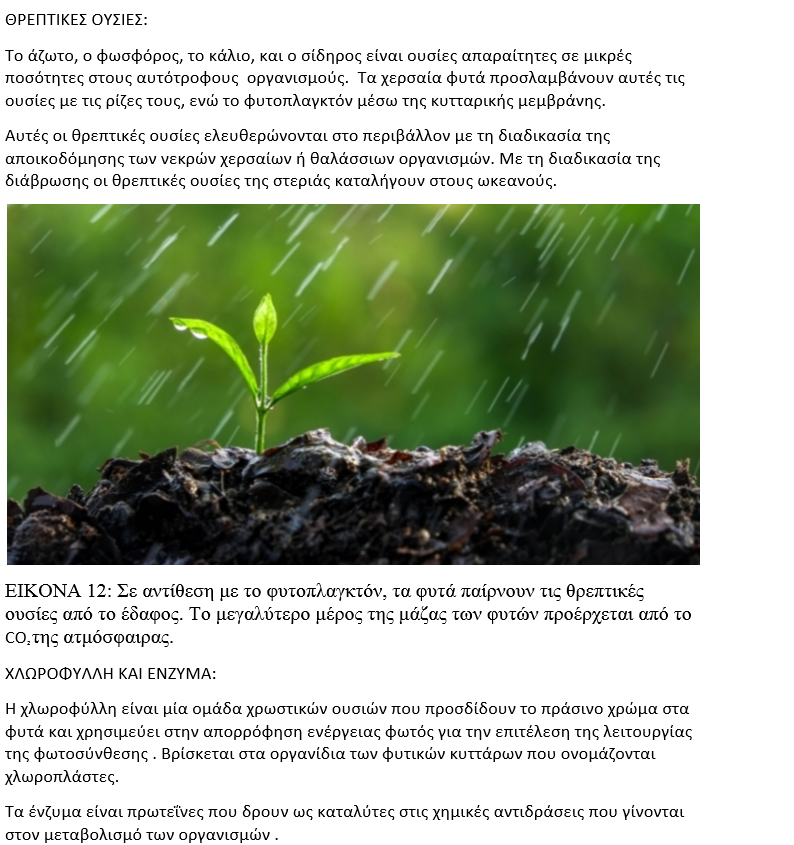 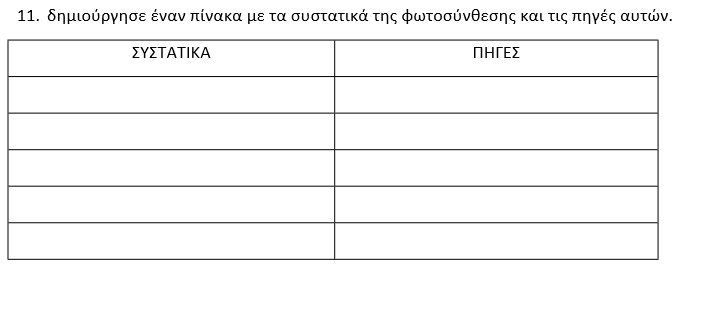 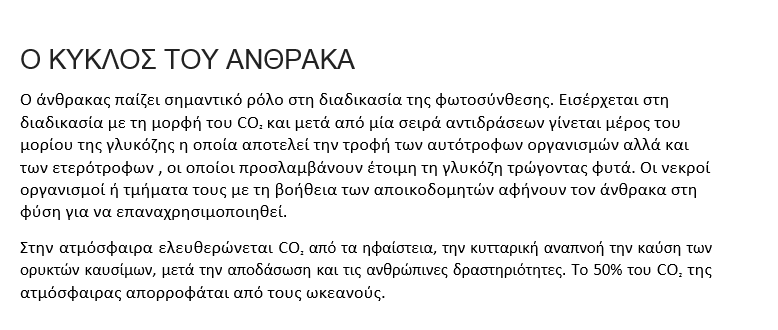 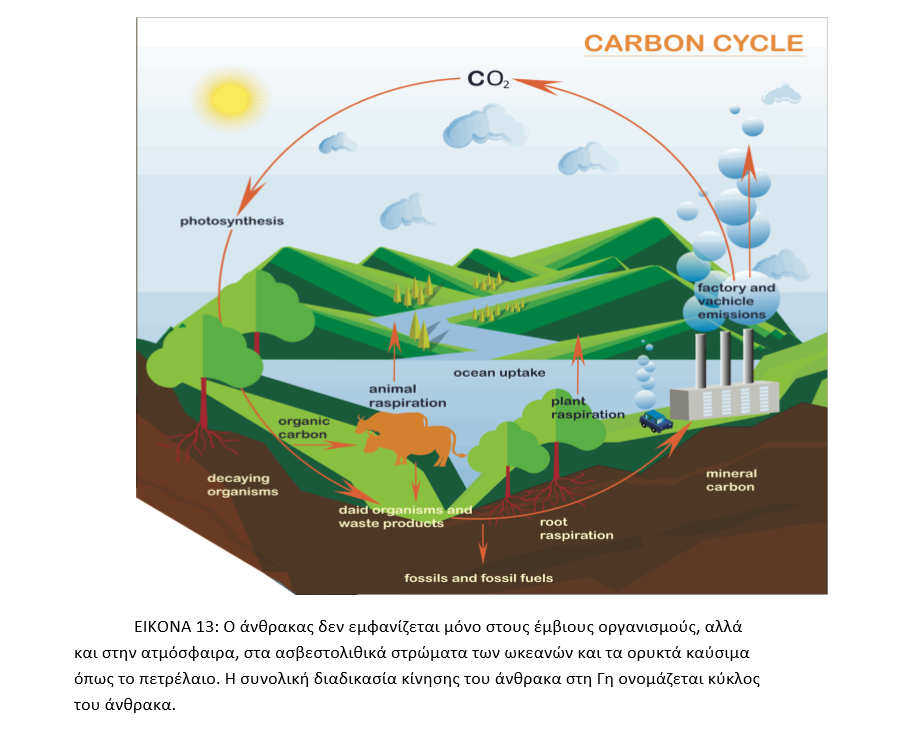 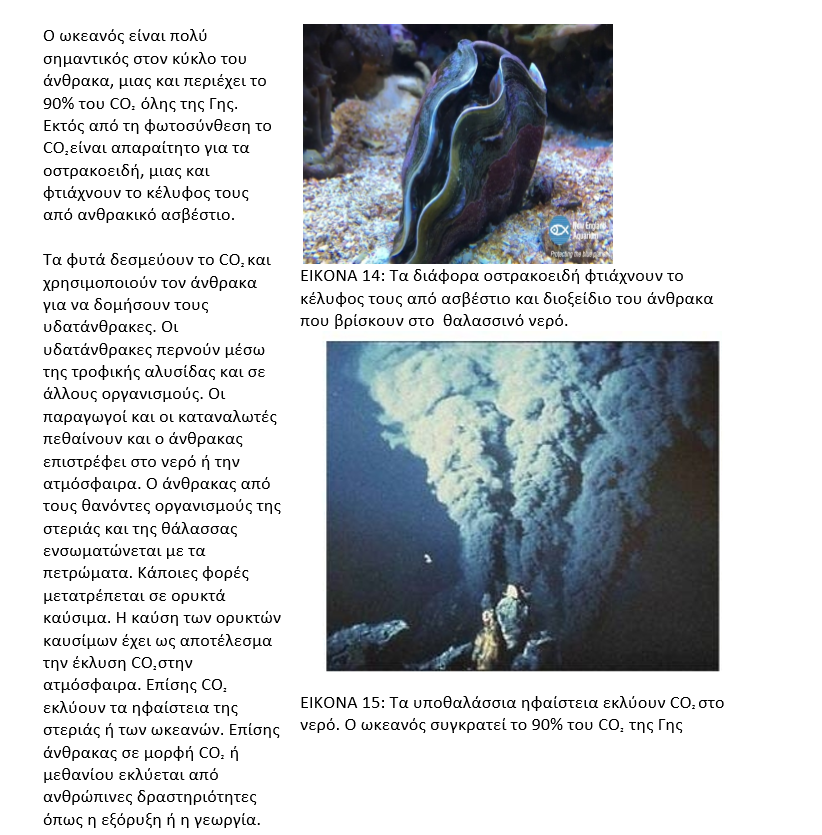 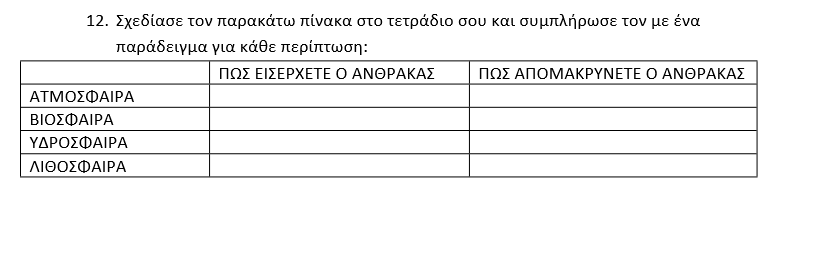 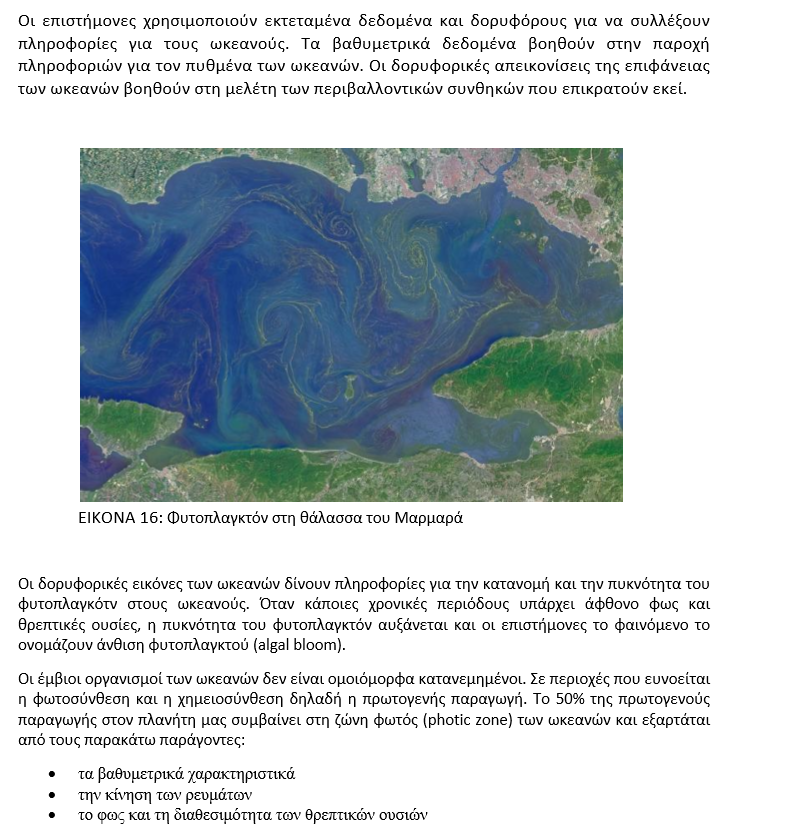 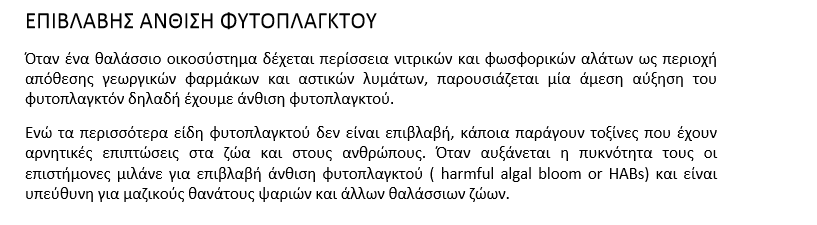 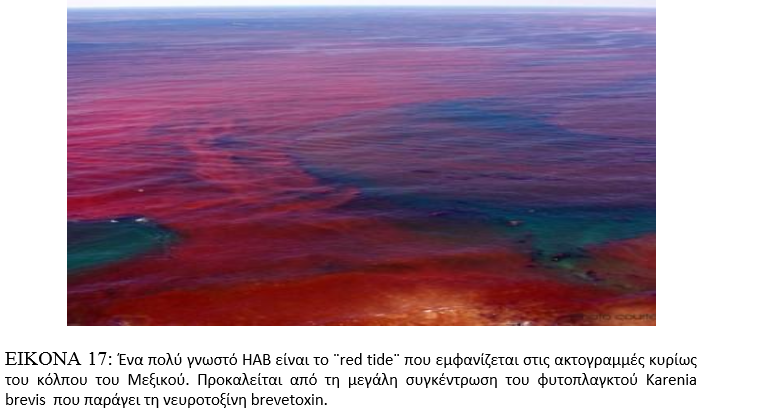 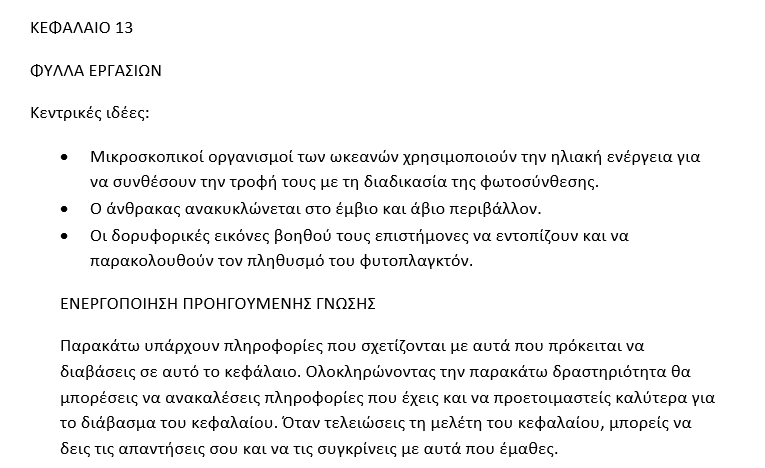 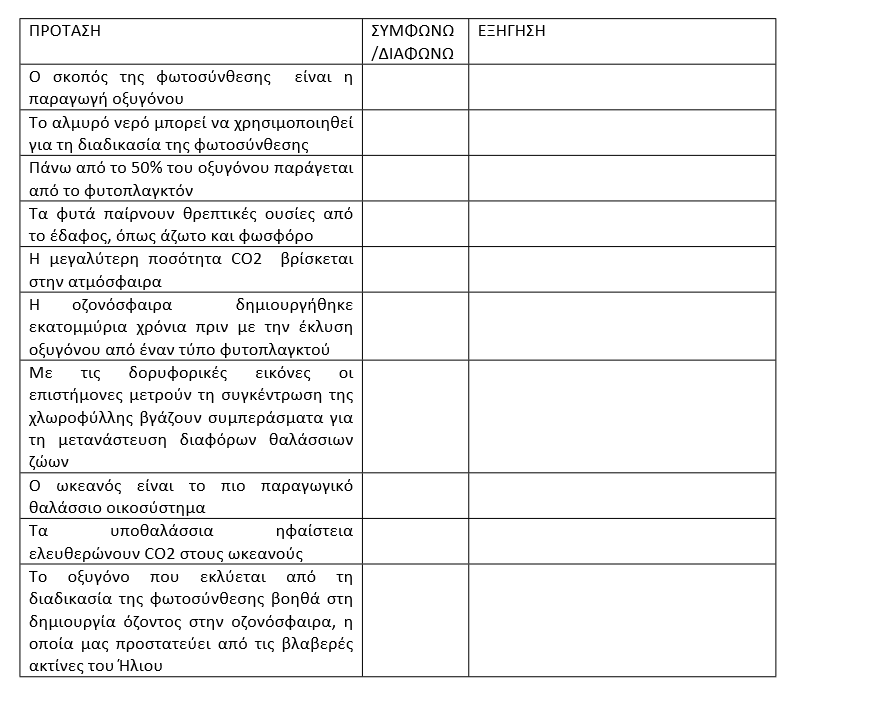 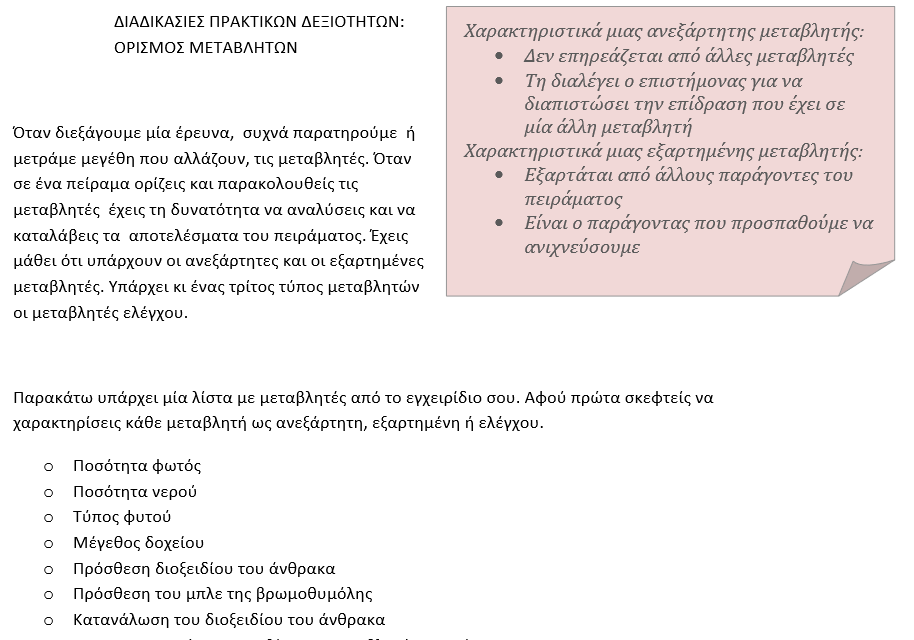 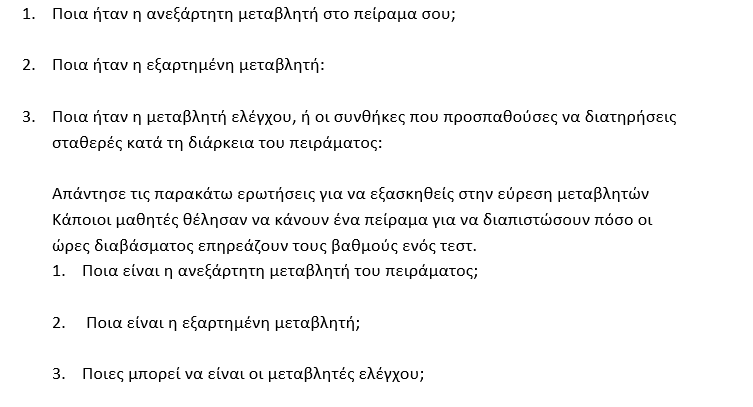 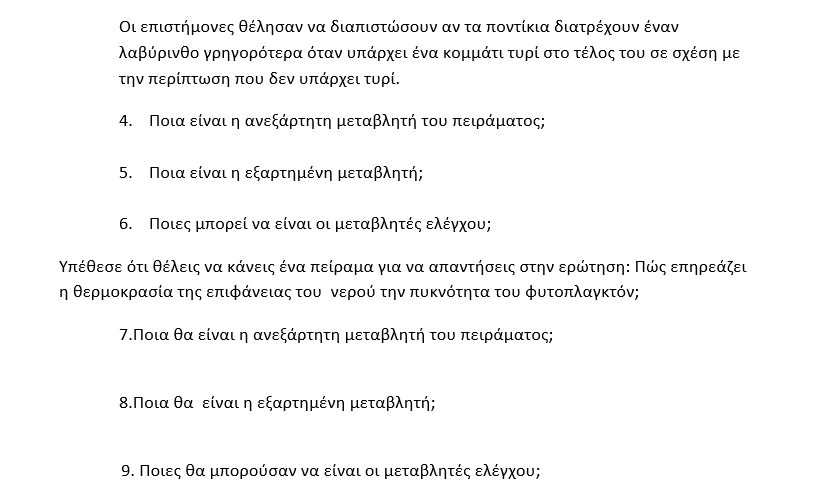 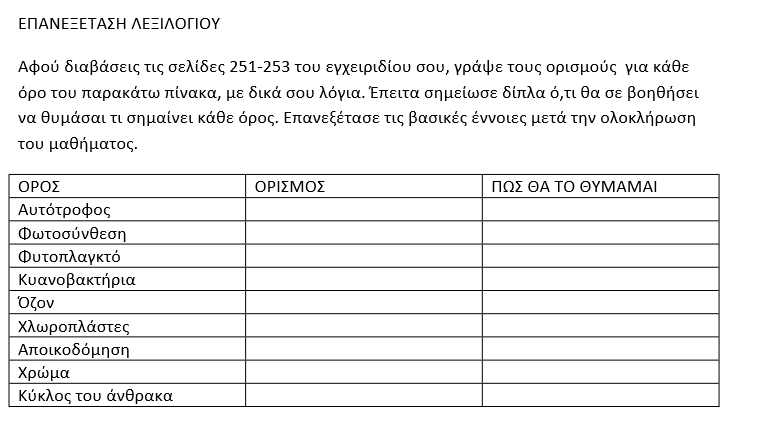 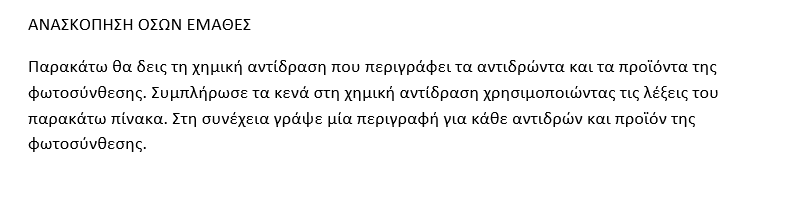 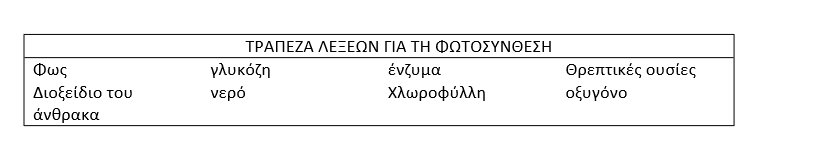 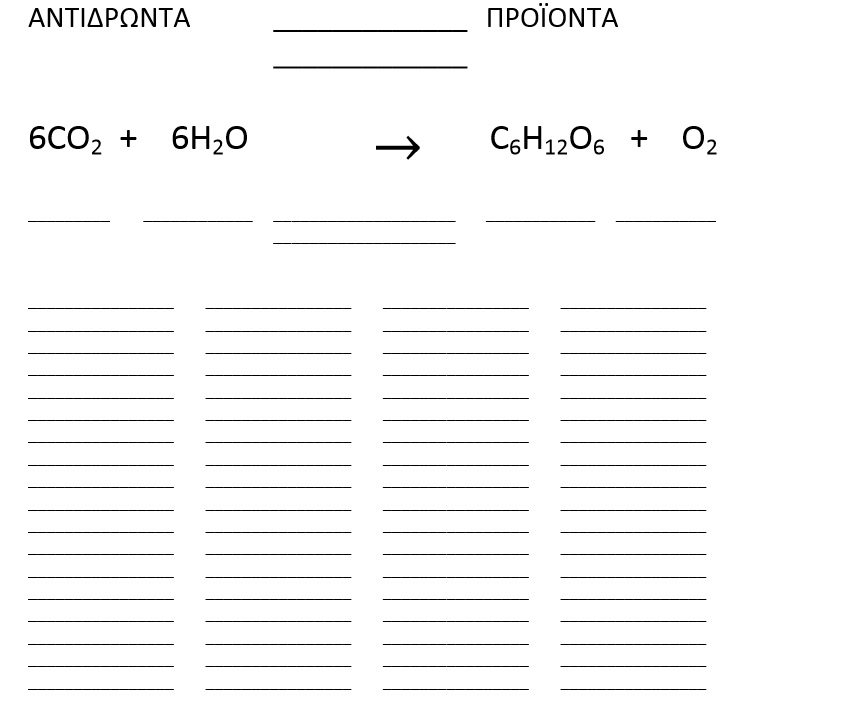 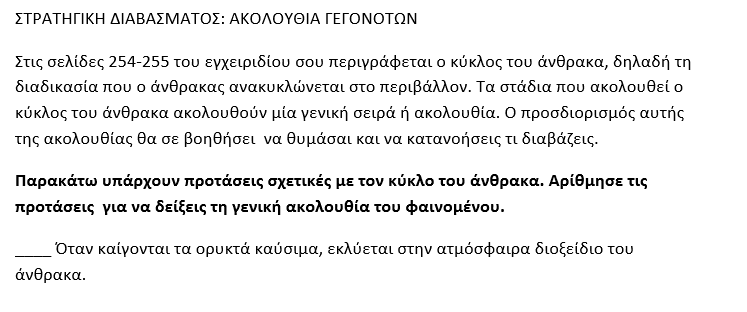 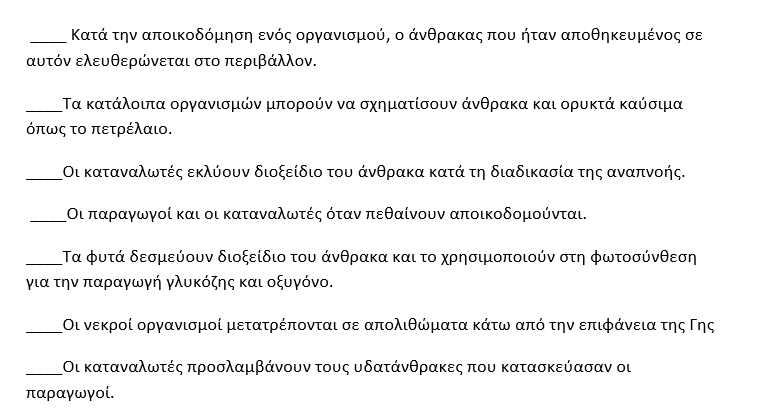 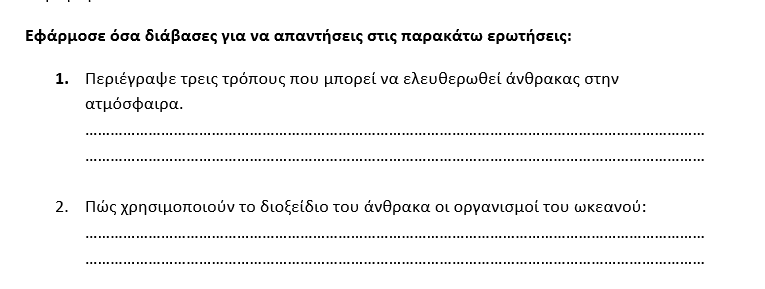 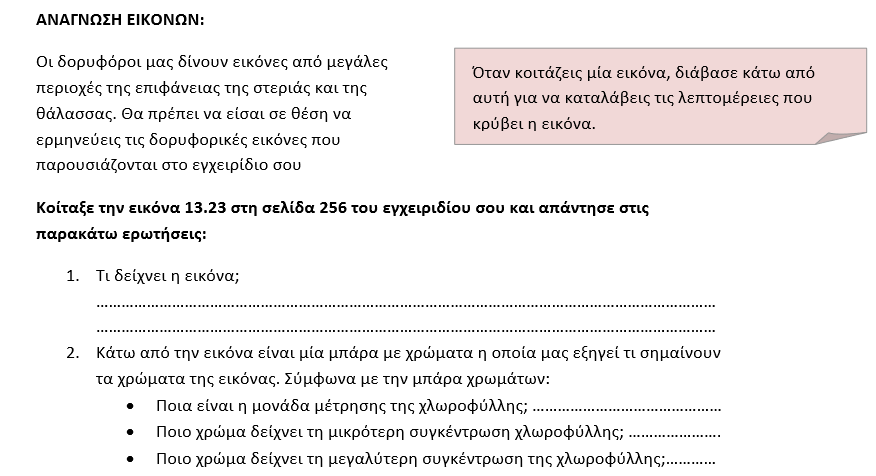 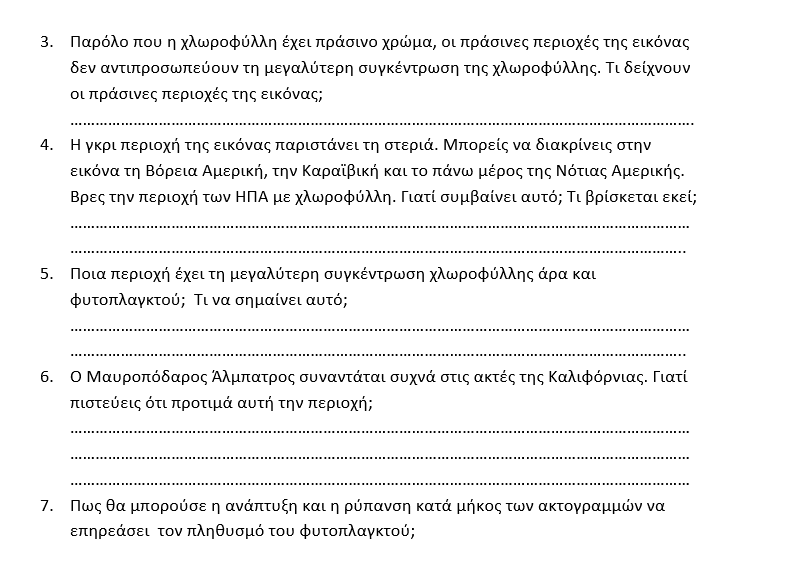 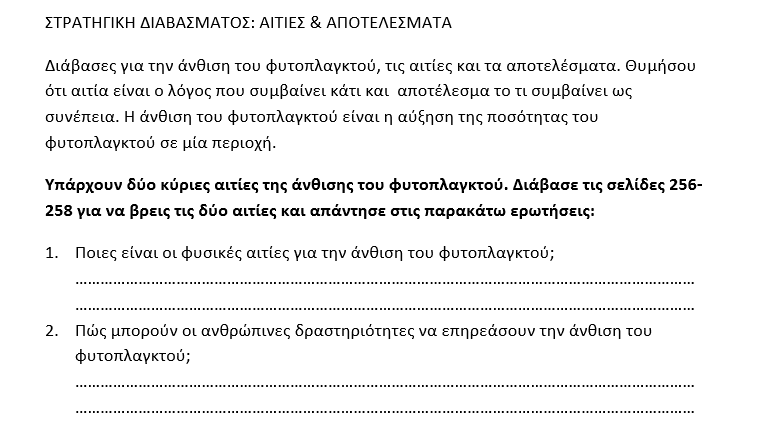 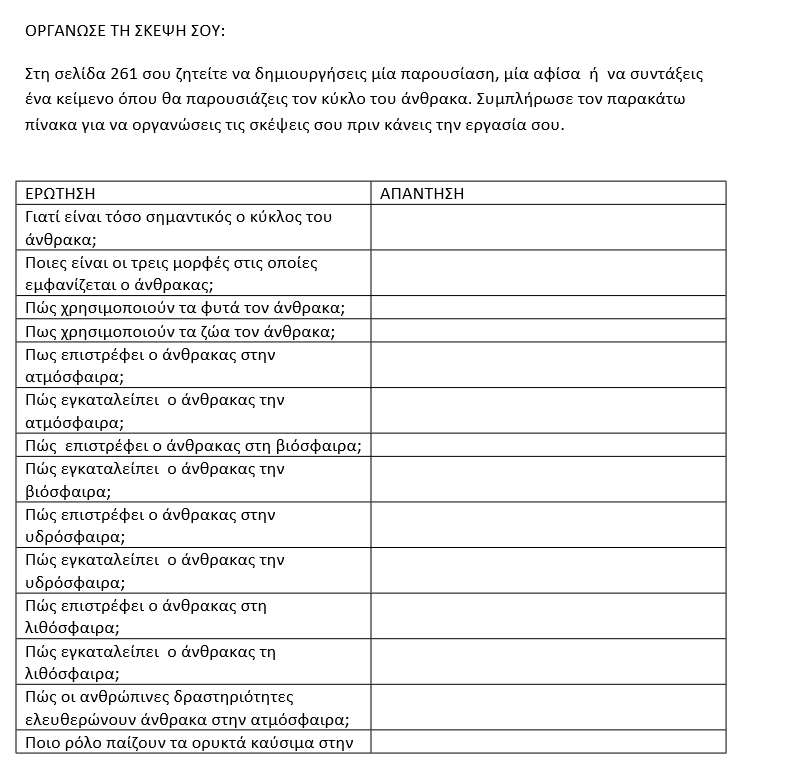